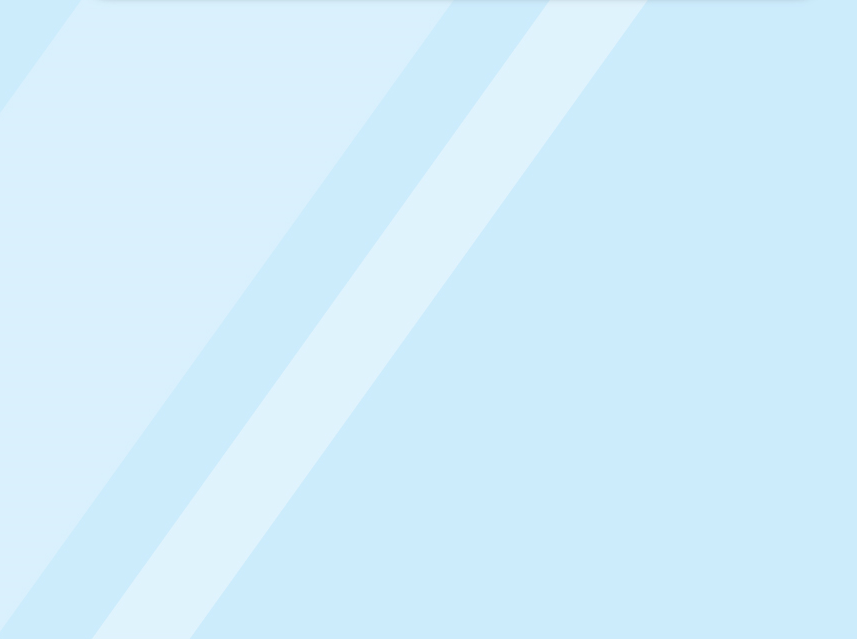 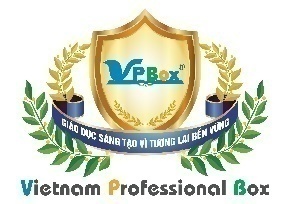 Unit 13:
What do you do in your free time?
Lesson 1
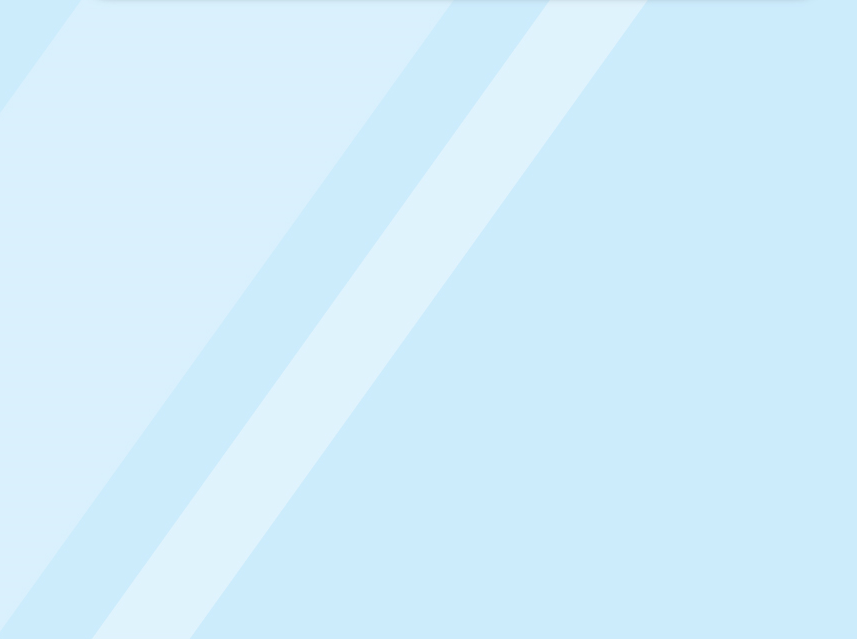 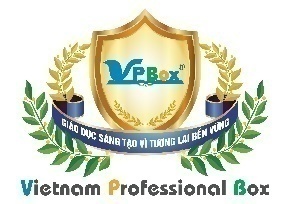 GROUP DIVISION
Team 2
Team 1
TRY 
YOUR BEST
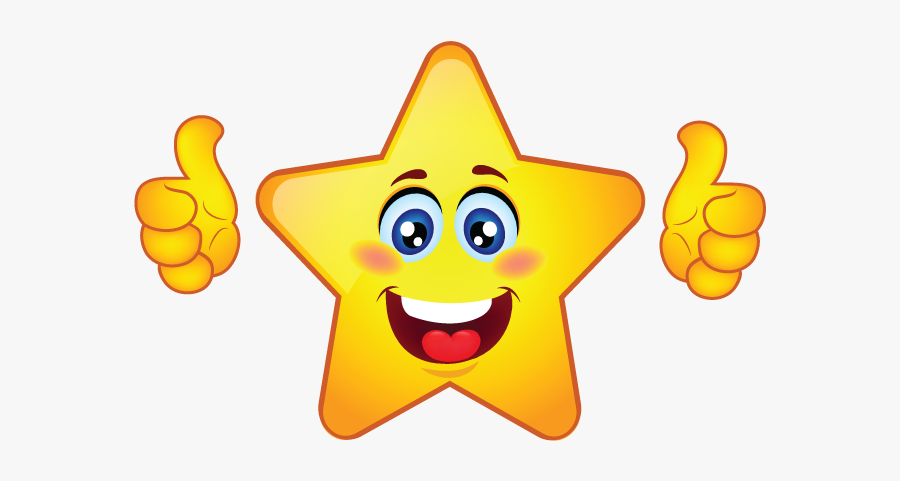 [Speaker Notes: GV cho HS nhận diện tên đội và chia lớp thành 2 nhóm]
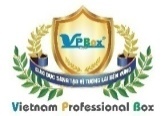 WARM-UP
[Speaker Notes: Warm-up song: https://www.youtube.com/watch?v=TgcwKrf8wHM
GV cho HS khởi động, nhảy và hát theo bài hát]
REVISION
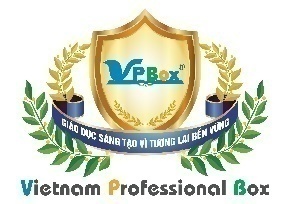 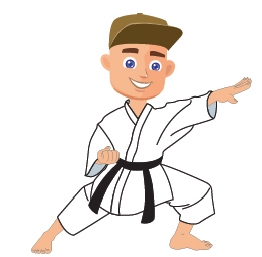 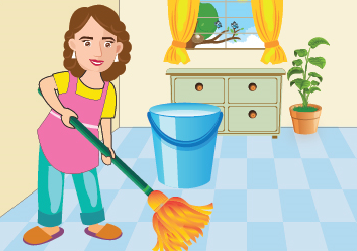 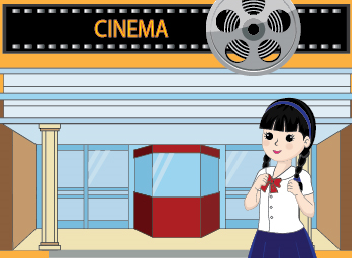 go to the cinema
do karate
clean the house
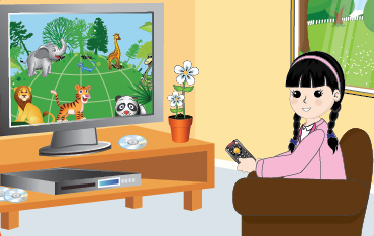 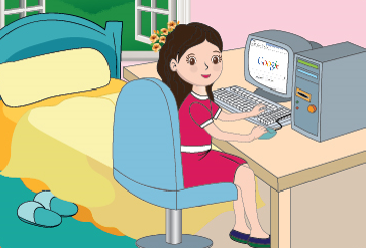 watch animal programmes
surf the Internet
[Speaker Notes: Ôn tập các từ vựng]
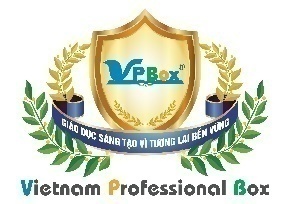 REVISION
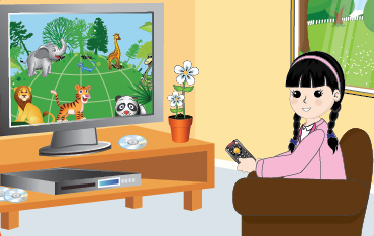 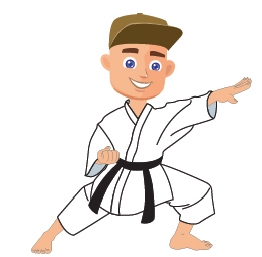 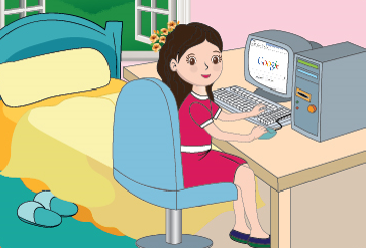 What do you do in your free time?
  - I…
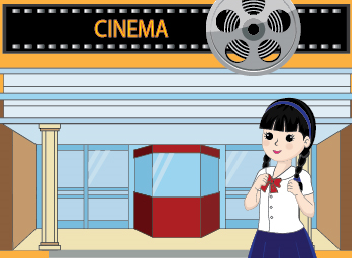 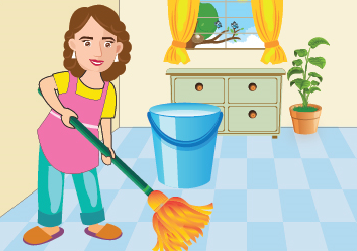 [Speaker Notes: Ôn tập cấu trúc câu. Cho HS luyện tập đặt câu với từ vựng đã học]
GAME:
COLOUR PUMPKIN
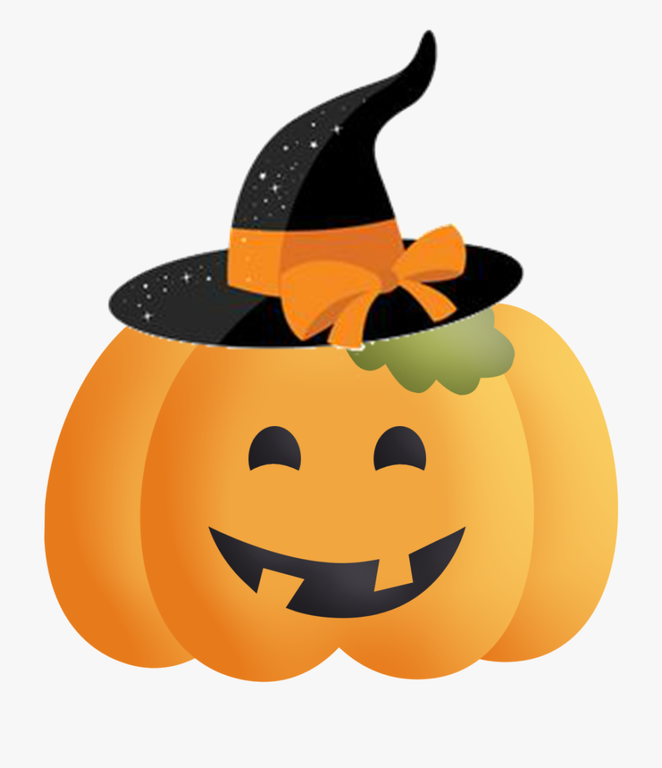 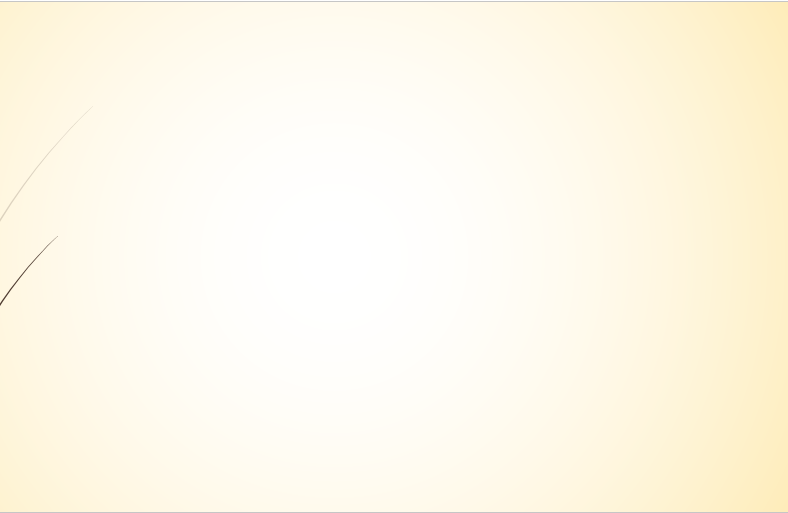 Jack
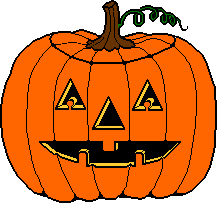 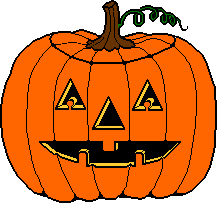 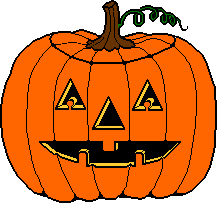 Anna
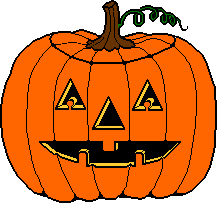 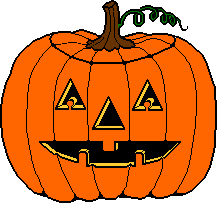 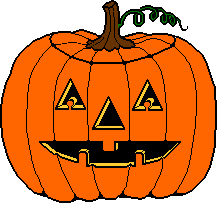 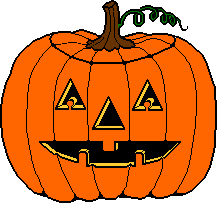 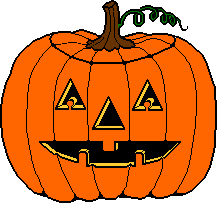 Tom
Tony
Bill
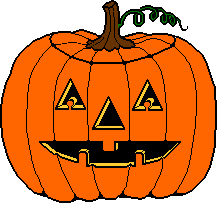 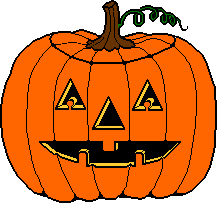 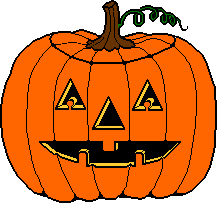 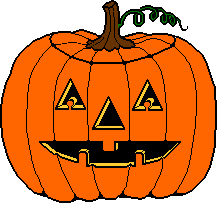 Jenny
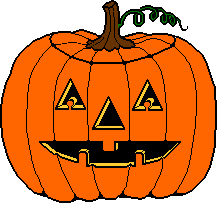 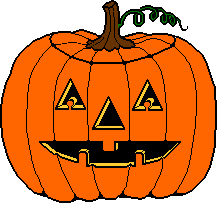 David
Sam
Nick
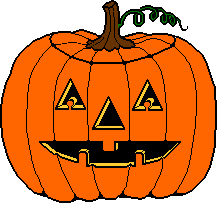 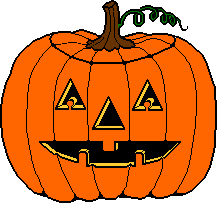 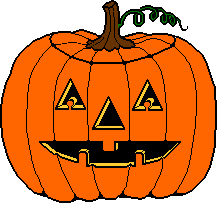 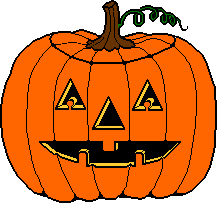 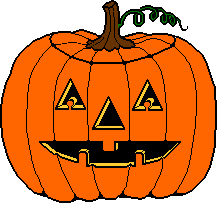 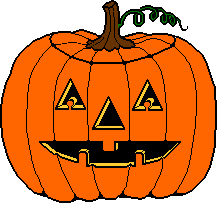 NEXT
[Speaker Notes: Mỗi đội gọi tên 1 quả bí ngô và sẽ phải trả lời 1 câu hỏi.  (Quả nào đã được gọi tên sẽ bị đổi màu)
Mỗi câu trả lời đúng sẽ được thưởng điểm/sao. 
GV nhấn NEXT khi đã hết trò chơi.]
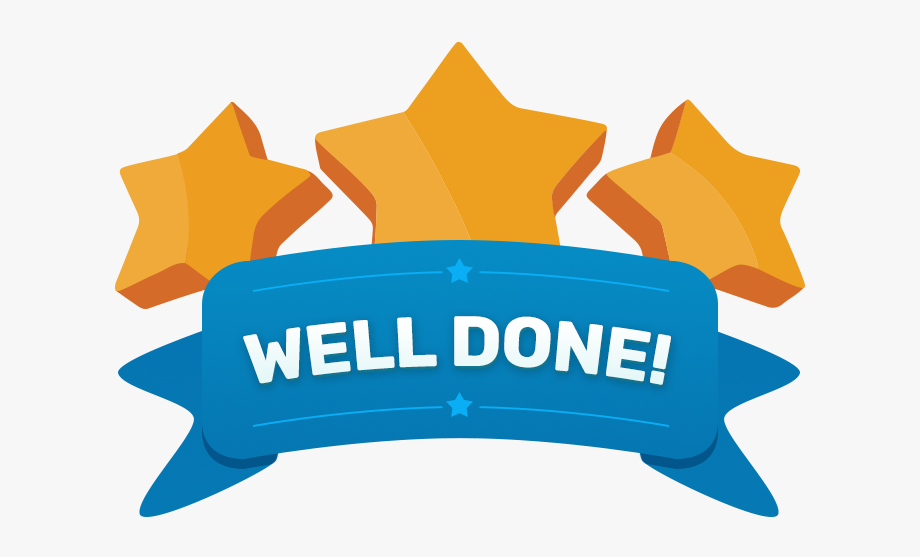 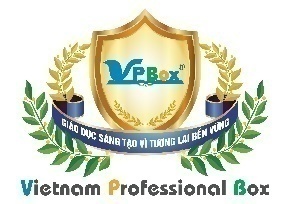 Unit 13:
Lesson 1
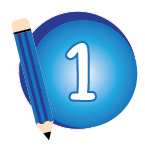 Look and write.
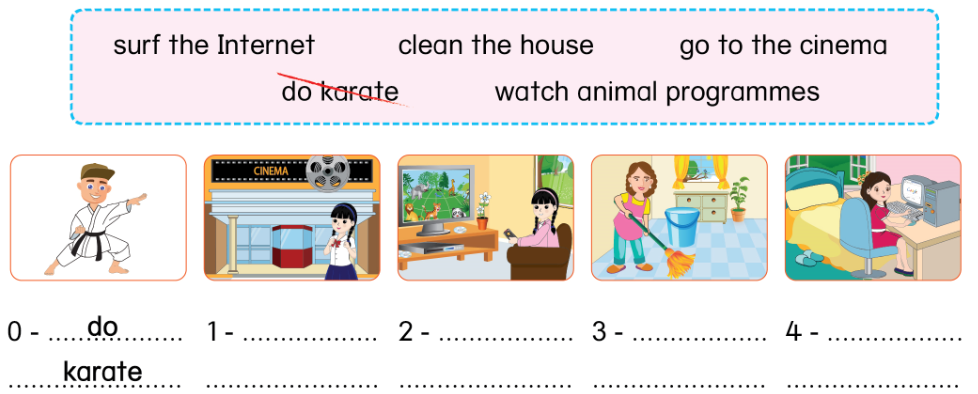 [Speaker Notes: GV  hướng dẫn yêu cầu đề bài
HS có 2 phút làm bài.]
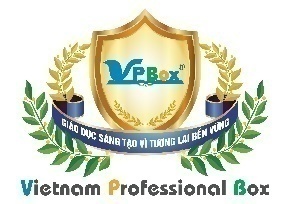 Unit 13:
Lesson 1
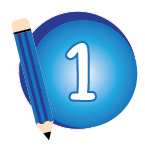 Look and write.
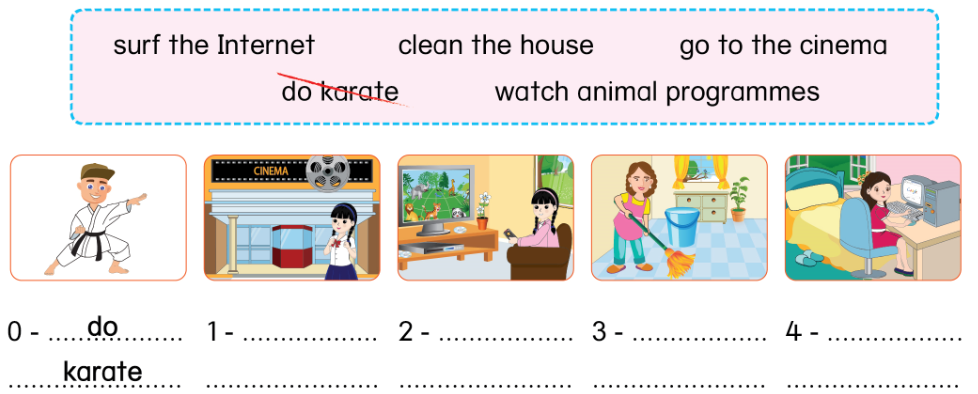 go to
clean
surf the
watch 
animal
programmes
the cinema
the house
Internet
[Speaker Notes: GV  chữa đáp án. 
GV cho HS đọc lại các từ]
Unit 13:
Lesson 1
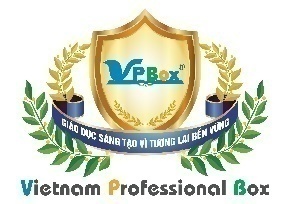 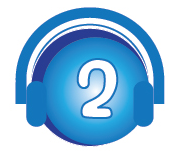 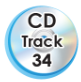 Listen and write T (True) or F (False).
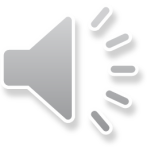 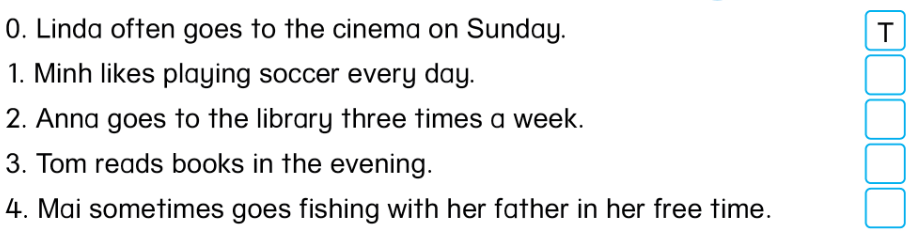 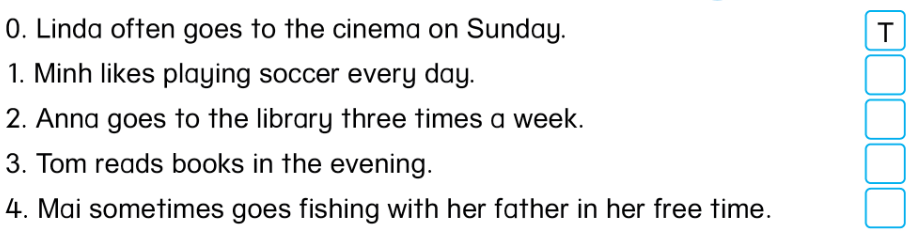 [Speaker Notes: GV hướng dẫn yêu cầu đề bài.
GV click vào track 34 để nghe audio toàn bài]
Unit 13:
Lesson 1
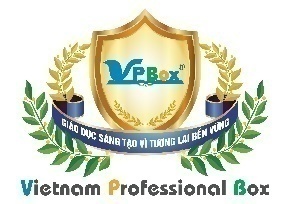 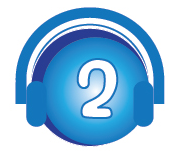 Listen and match.
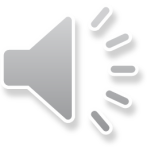 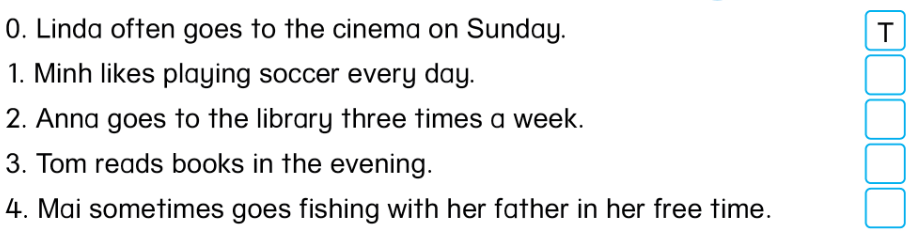 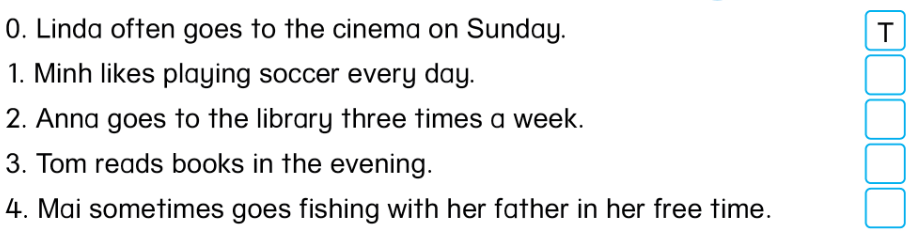 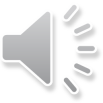 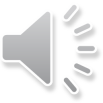 F
T
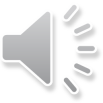 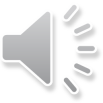 T
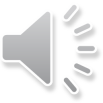 T
[Speaker Notes: GV click chuột để hiện đáp án chữa bài cho HS
GV click vào loa cạnh các câu để nghe lại câu tương ứng.]
Unit 13:
Lesson 1
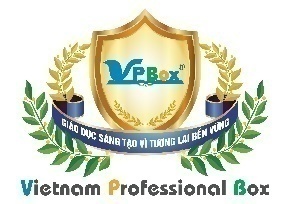 Interview your friends. Write their names if they say YES.
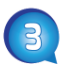 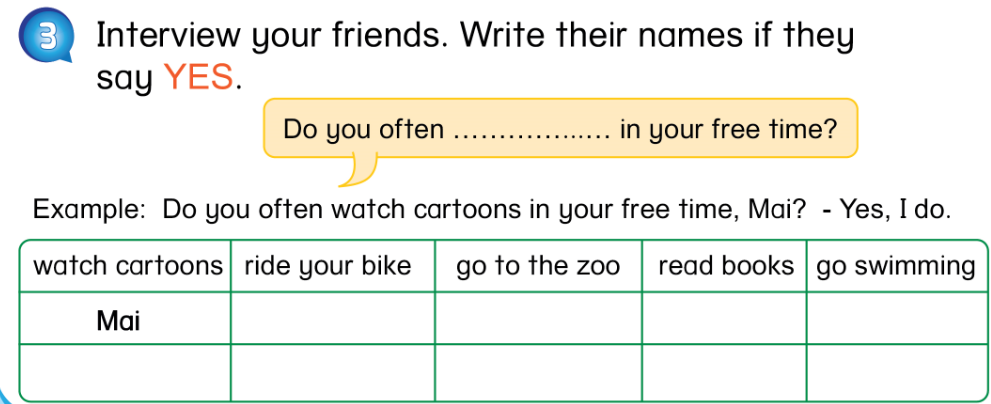 [Speaker Notes: GV hướng dẫn yêu cầu đề bài cho HS
HS có thời gian 5 phút đi quanh lớp để hỏi các bạn và điền vào bảng.]
Unit 13:
Lesson 1
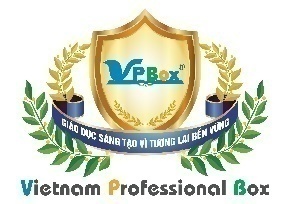 Interview your friends. Write their names if they say YES.
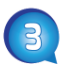 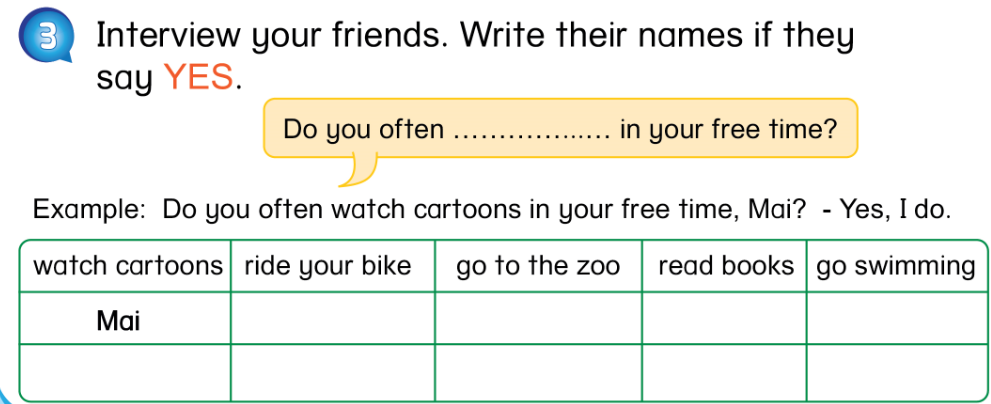 Minh often rides his bike./ Minh and Mai often ride their bike.
Nam
Linh
Minh
Interview your friends and complete the table.
Linh
Nam
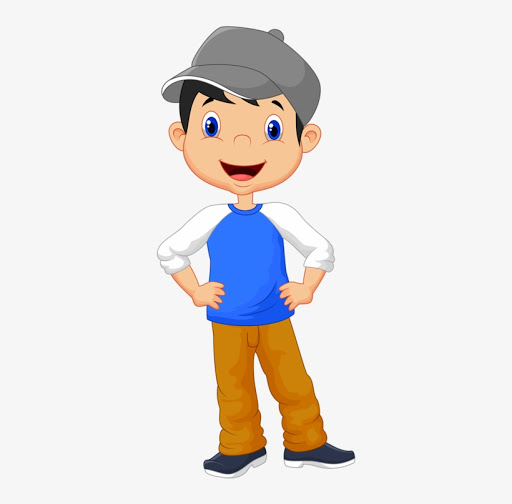 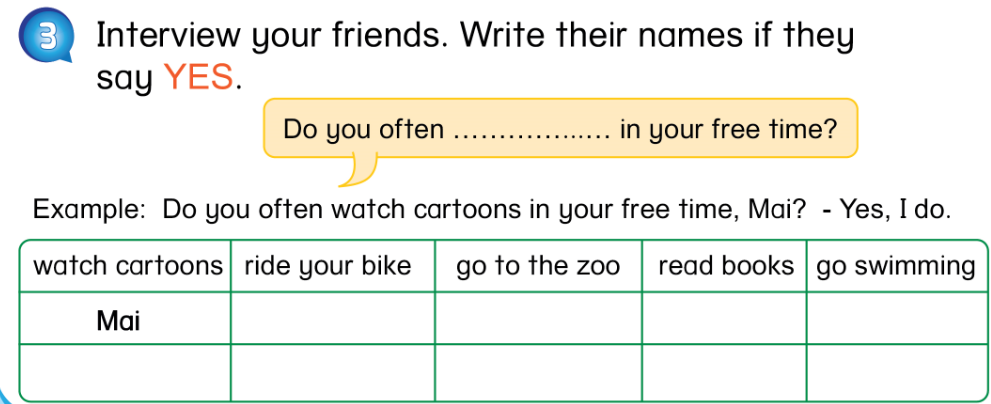 Mai
[Speaker Notes: GV hiện 1 bài mẫu và 1 câu ví dụ
GV gọi thêm 1,2 HS để nói thông tin ở bảng trên.
HS có 5 phút đi quanh lớp, hỏi bạn và điền vào bảng của mình. Sau 5 phút, GV gọi 1 vài HS lên bảng trình bày.]
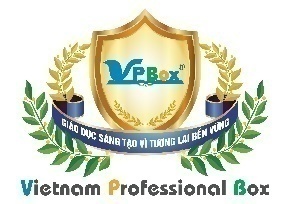 WRAP-UP
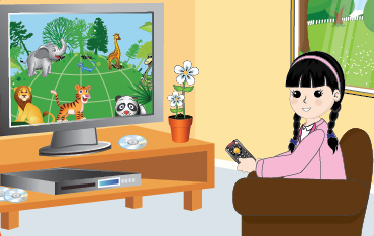 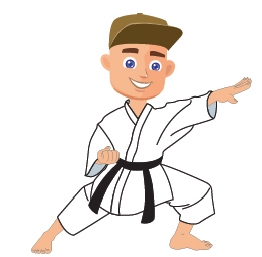 do karate
watch animal programmes
What do you do in your free time?
  - I_________________________.
clean the house
go to the cinema
surf the internet
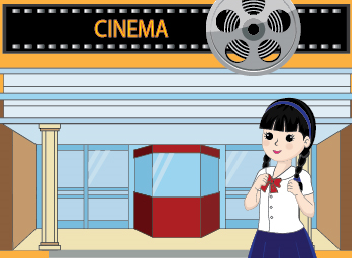 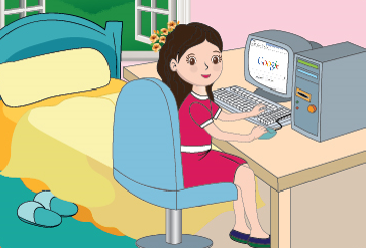 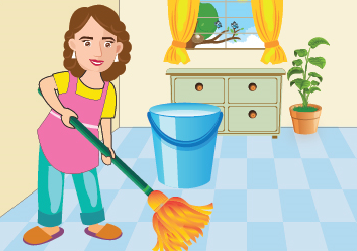 [Speaker Notes: GV tổng kết nội dung bài học]
What do you do in your free time?
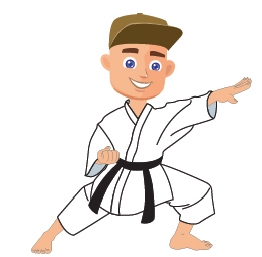 I do karate.
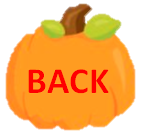 [Speaker Notes: GV click chuột để hiện đáp án, click Back để quay lại màn hình game.]
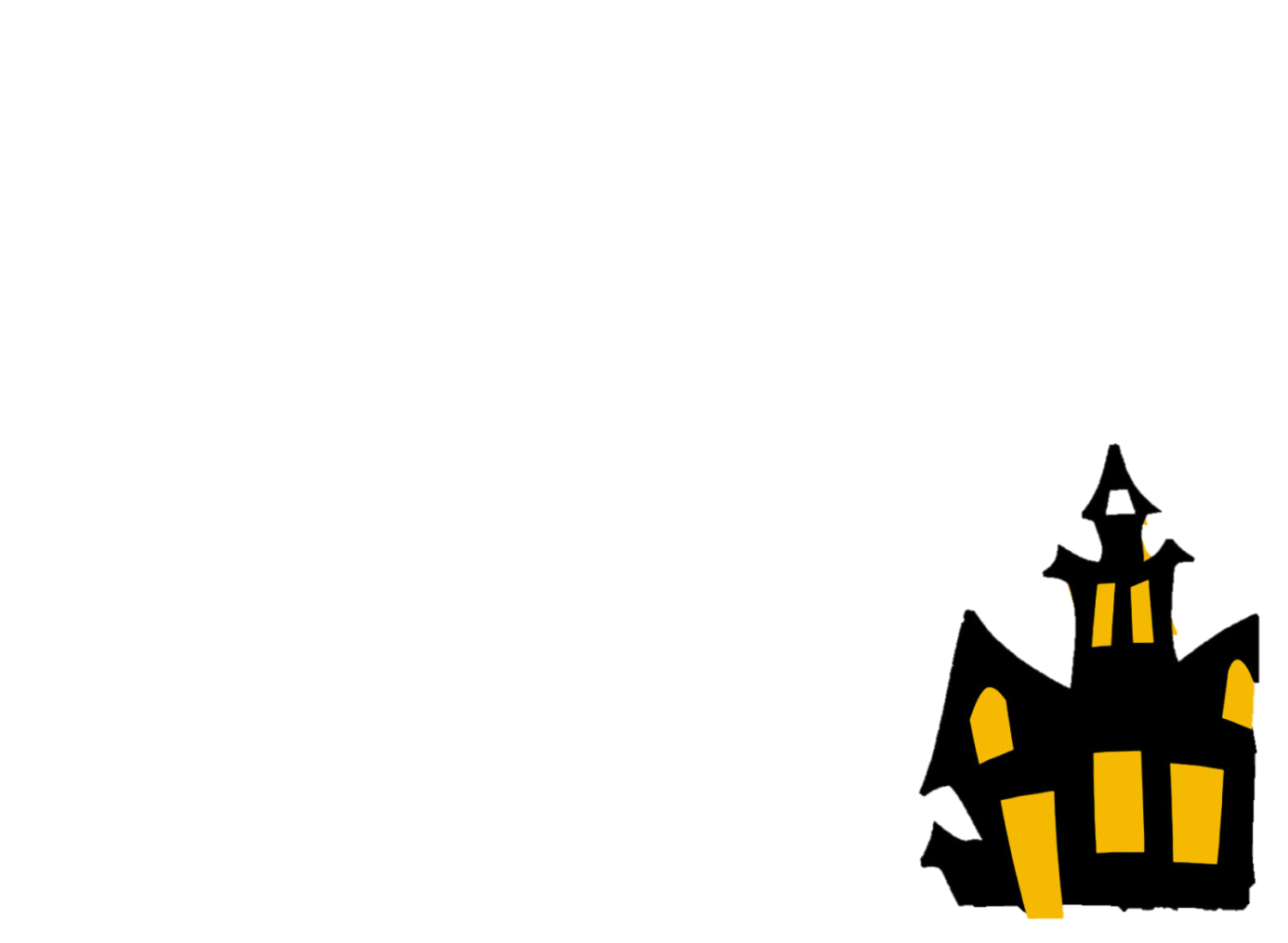 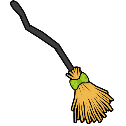 What does she do in her free time?
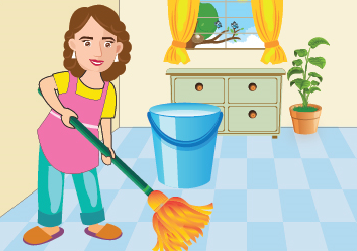 She cleans the house.
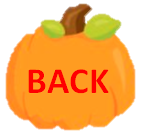 [Speaker Notes: GV click chuột để hiện đáp án, click Back để quay lại màn hình game.]
What do you do in your free time?
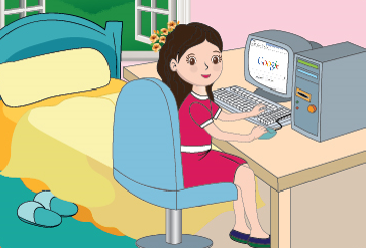 I surf the Internet.
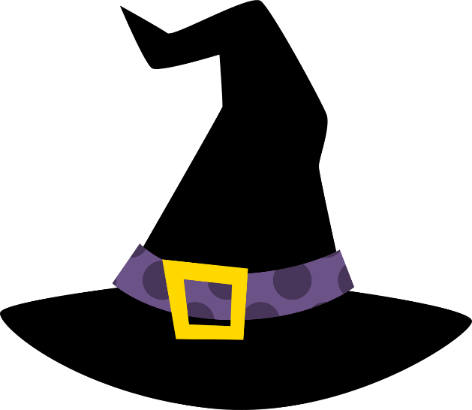 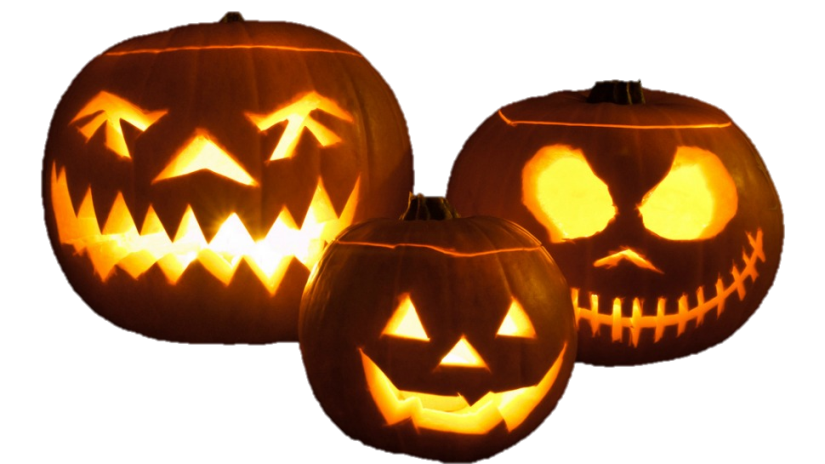 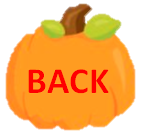 [Speaker Notes: GV click chuột để hiện đáp án, click Back để quay lại màn hình game.]
Unscramble the sentence
go / I / the/ cinema./ to
I go to the cinema.
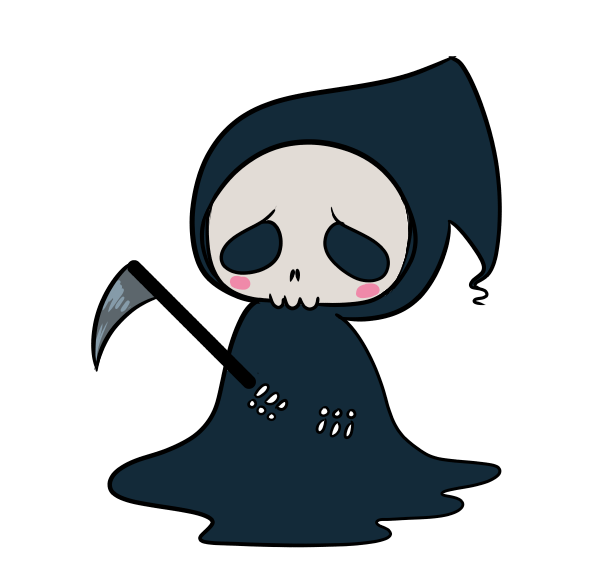 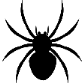 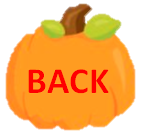 [Speaker Notes: GV click chuột để hiện đáp án, click Back để quay lại màn hình game.]
HAPPY
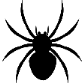 What does Linh do in her free time?
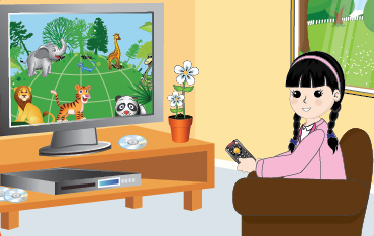 She watches 
animal programmes.
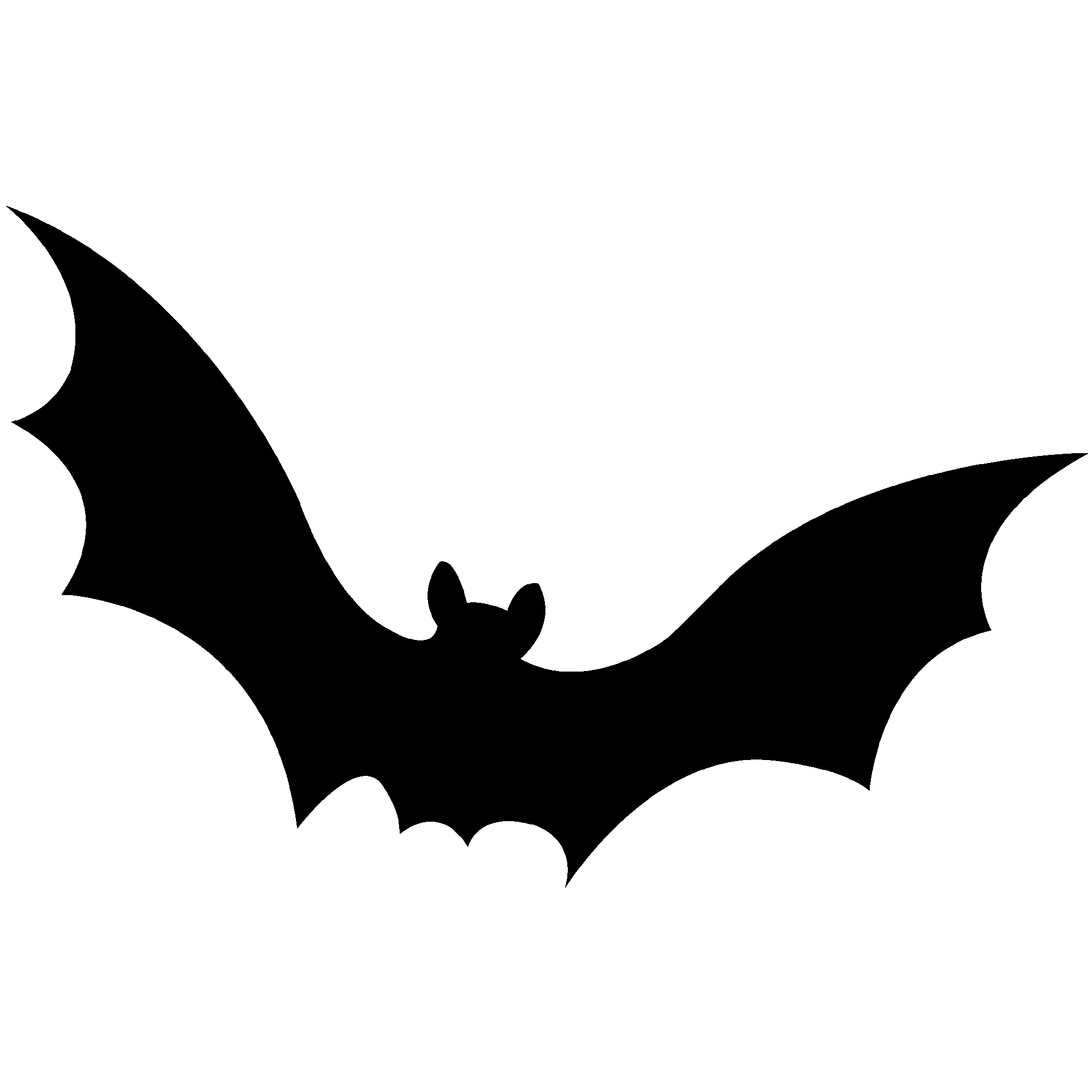 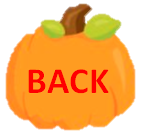 [Speaker Notes: GV click chuột để hiện đáp án, click Back để quay lại màn hình game.]
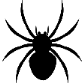 What do you do in your free time?
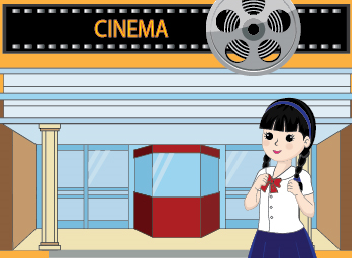 I go to the cinema.
HAPPY
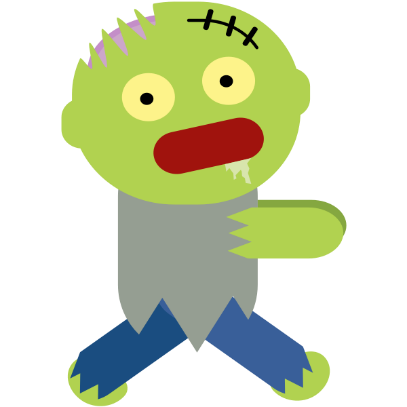 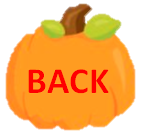 [Speaker Notes: GV click chuột để hiện đáp án, click Back để quay lại màn hình game.]
HAPPY
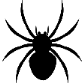 What do you do in your free time?
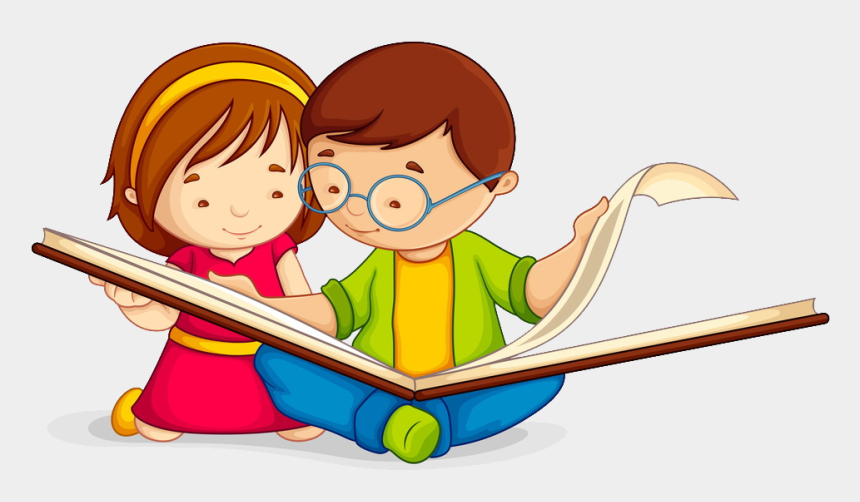 I read book.
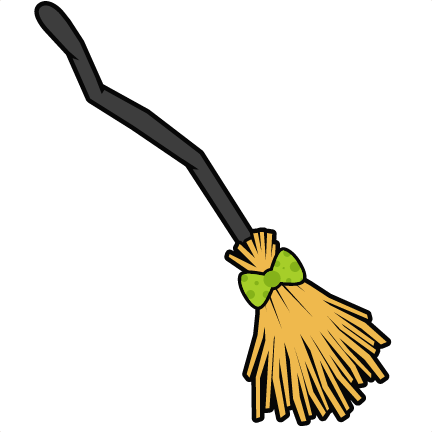 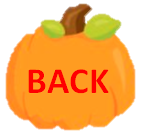 [Speaker Notes: GV click chuột để hiện đáp án, click Back để quay lại màn hình game.]
What do you do in your free time?
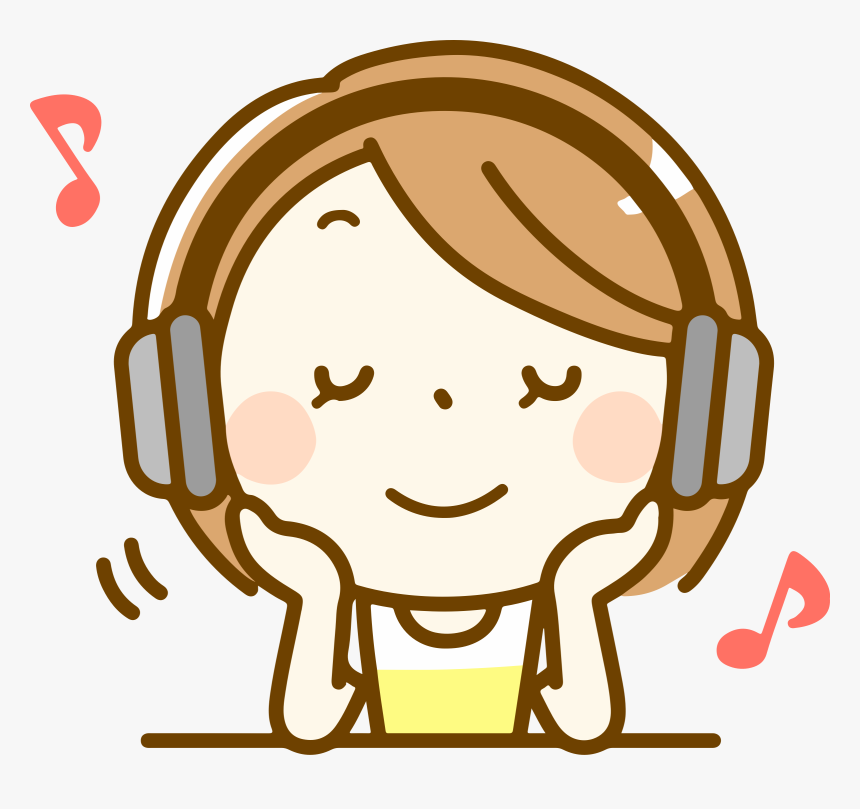 I listen to music.
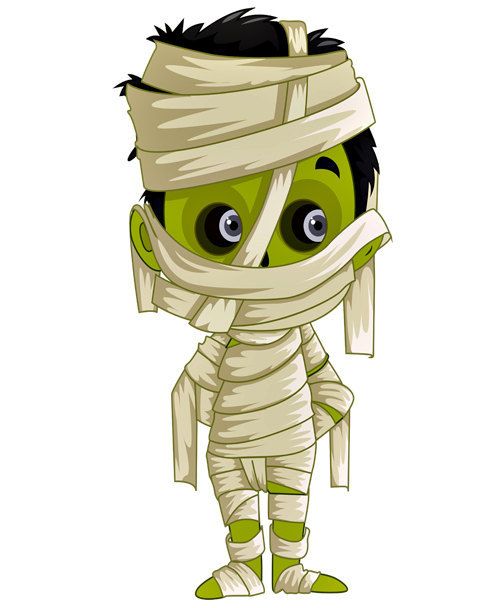 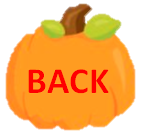 [Speaker Notes: GV click chuột để hiện đáp án, click Back để quay lại màn hình game.]
What do you do in your free time?
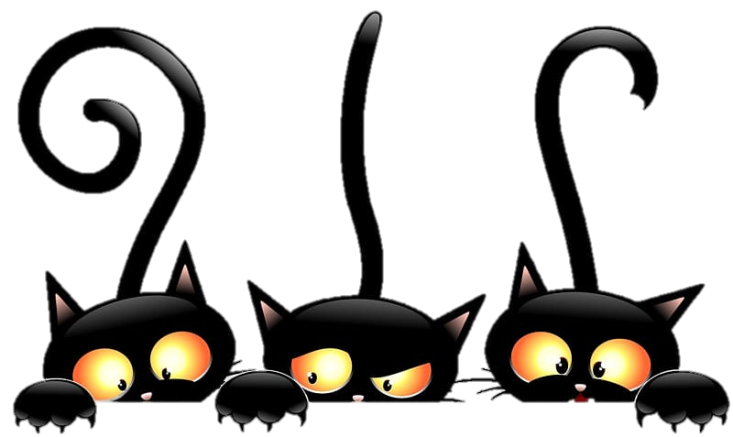 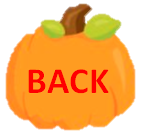 [Speaker Notes: Câu hỏi thực tế dành cho HS.]